Reunión Anual de Padres del Título I
Septiembre del 2020-2021
East Ward Elementary 
Rosa Monteiro-Inacio
Agenda
Bienvenida y Presentaciones 
Todo sobre el Título I
Título I Plan escolar anual: un plan de acción 
Puntos destacados del plan de estudios 
Resumen de análisis de datos y objetivos SMART
Título I Política de participación de padres del distrito 
Política de Participación de Padres de la Escuela Título I 
Título I Escuela-Padres Compactos Conoce tus derechos
¿Por qué estamos aquí?
El ESSA del 2015 requiere que cada escuela de Título I tenga una reunión anual de padres de Título I con el propósito de ..
Informarle de la participación de su escuela en el Título I 

Explicando los requisitos del Título I 

Explicando sus derechos como padres para participar
¿Qué es el Título I?
El Título I es el componente principal de la Ley de Educación Primaria y Secundaria (ESEA) y el programa de asistencia federal más grande para las escuelas de nuestra nación. 

El objetivo del Título I es una educación de mayor calidad para cada niño 


El programa sirve a millones de niños en las escuelas primarias y secundarias cada año. East Ward Elementary es una escuela de Título I.
¿Cómo funciona el Título I?
Los fondos del Título I fluyen del Departamento de Educación de los EE. UU. (Según lo apropiado por el Congreso) al Departamento de Educación de Nueva Jersey (NJOE).

 El NJDOE asigna fondos a las Escuelas Públicas de Newark en función del número de niños de bajos ingresos que residen en el Distrito. 

Las escuelas del Título I gastan los fondos asignados en función de la aplicación del sistema de planificación escolar anual (ASPS). 

East Ward Elementary implementa un programa de Título I para toda la escuela.
Los programas del Título I 
brindan apoyo en…
Clases más pequeñas;

Maestros y asistentes adicionales; 

Entrenamiento adicional para el personal escolar; 

Tiempo extra para la instrucción (Programas antes y/o después de la escuela); 

Una variedad de materiales y equipos complementarios. 

Actividades de participación de los padres
Fondos del Título I
East Ward Elementary recibe $67,851 a través del Título I para pagar los programas y servicios para nuestros estudiantes. 

Los fondos del Título I se combinan en el presupuesto local y respaldan los siguientes programas y servicios: 

Programas extracurriculares
Tecnología 
Suministros escolares
Título I Plan Anual de Toda la Escuela
El Plan Anual de la Escuela Título I se desarrolla con el aporte de varias partes interesadas. 

Se requiere que los distritos y escuelas del Título I realicen una evaluación integral de las necesidades y un análisis de la causa raíz para identificar las necesidades de los estudiantes y el personal. El Plan Escolar Anual se desarrolla para determinar los programas, servicios y actividades apropiados. Después de implementar el plan, la escuela debe evaluar el plan.
Análisis de los datos
Datos de asistencia: más del 92%
Metas de SMART
Kindergarten-3er: Para junio de 2021, (85%) los estudiantes alcanzarán y / o excederán el punto de referencia de fin de año basado en la evaluación Acadiance 

Kindergarten-3er: para junio de 2020, (85%) de los estudiantes alcanzarán o superarán el punto de referencia (en desarrollo / seguro) en la evaluación de crecimiento MAP 

Para junio de 2021, el SST colaborará para disminuir la cantidad de estudiantes que se acercan a las ausencias crónicas (9-17 días ausentes de un año escolar de 180 días) durante el año escolar 2020-2021 según lo medido por los informes de asistencia mensuales.
¿Quién decide cómo se usan los fondos?
Diversas partes interesadas colaboran a lo largo del 
año escolar. Los grupos de partes interesadas están 
compuestos por: 


Padres/Guardianes
Principal Maestros 
Otro personal que trabaja en la escuela.
Estudiantes
Miembros y organizaciones de la comunidad.
Derechos de los Padres
Participe y solicite reuniones periódicas para expresar sus opiniones y preocupaciones. 

Recibir información sobre el nivel de logro y crecimiento académico de su hijo, si corresponde y disponible, en cada una de las evaluaciones académicas estatales. 

Recibir una notificación oportuna cuando su hijo haya sido asignado o haya sido enseñado durante 4 o más semanas consecutivas por un maestro que no cumpla con los requisitos estatales de certificación o licencia en el nivel de grado y en la materia en la que el maestro ha sido asignado.
¡Trabajando Juntos!
La ley ESSA requiere que todas las escuelas y familias de Título I trabajen juntas. La forma en que trabajamos juntos se enumera en los siguientes documentos: 

ASPS 2020-2021 - Sistema de planificación escolar anual (Plan Título I) 


Políticas de participación de los padres (PIP- Parent Involvement Policy) a nivel escolar 2020-2021

Compacto entre padres y escuela 2020-2021
La Política de participación de los padres del Título I y el Pacto de padres y escuela describen CÓMO la escuela involucrará a los padres de manera organizada, continua y oportuna, así como la planificación, revisión y mejora del programa del Título I en su escuela. 

El componente del Pacto de padres y escuela  describe las responsabilidades de la escuela, los padres y el alumno para mejorar el rendimiento del alumno.

La política se imprime y distribuye a los padres durante las conferencias de regreso a la noche y de padres / maestros cada año.
Política de participación  de padres a nivel escolar de Título I
Convocar una reunión anual para informar a los padres de los estudiantes del Título I sobre los requisitos del Título I y sus derechos a participar en el programa del Título I. 
Ofrecer reuniones en horarios flexibles para maximizar la participación. 
Proporciona a los padres de estudiantes de Título I información oportuna sobre los programas de Título I. 
Llamadas automatizadas 
Volantes 
Correos electrónicos
Política de participación  de padres a nivel escolar de Título I(Cont.)
Ayuda a los padres a comprender los estándares de contenido académico, las evaluaciones y cómo monitorear y mejorar el logro de sus hijos. 
Como equipo, colectivamente brindamos a los participantes acceso a Powerschool, los presidentes de departamento otorgan acceso a los maestros durante su preparación, y los padres están invitados a eventos informativos como la Noche de Regreso a la Escuela. 
Proporciona materiales y capacitación para ayudar a los padres de estudiantes matriculados en escuelas que implementan el Programa Título I a nivel escolar para mejorar el rendimiento de sus hijos. 
Los padres reciben talleres que incluyen FASFA, preparación universitaria y oportunidades de carrera.
¡Su participación es la clave para el éxito de su hijo!
Usted es el primer maestro de su hijo. 
Tiene la capacidad de influir en la educación de su hijo más que cualquier maestro o escuela. 
Usted conoce a su hijo mejor: 
 Comparta información sobre los intereses y habilidades de su hijo con los maestros; 
 Pida ver informes de progreso sobre su hijo y la escuela.
Enlaces importantes relacionados con el Título I
U.S. Department of Education, Improving Basic Programs Operated by Local Educational Agencies (Title I, Part A) 
https://www2.ed.gov/programs/titleiparta/index.html 

New Jersey Department of Education, Title I Programs
https://www.state.nj.us/education/title1/program/parent/


School website
https://www.nps.k12.nj.us/ewe/
¿Preguntas?
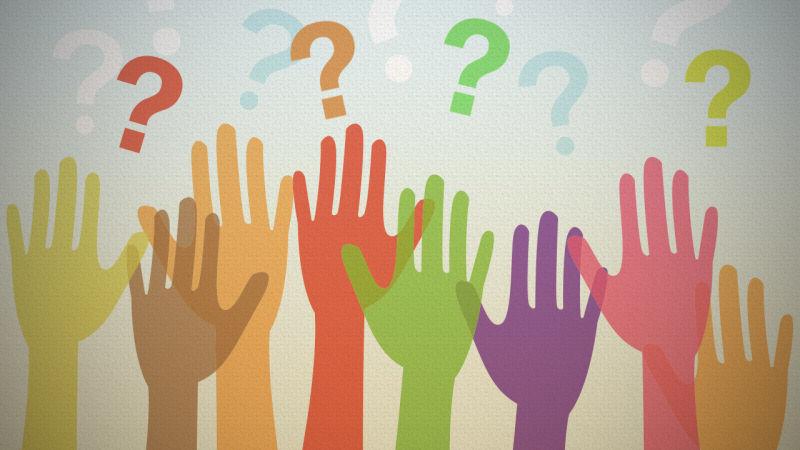 ¡Gracias por asistir!